ZTM 316 Mekanizmalar 7.Hafta
Prof. Dr. Ramazan ÖZTÜRK
1
Mekanizma Çeşitleri
Makinalarda çalışma amacına uygun olarak, değişik tip ve şekillerde mekanizmalar kullanılmaktadır. Bunlar arasında yaygın olarak kullanılanlar; kol, sürtünmeli çark, dişli, kam, aralıklı, kayış-kasnak , zincir mekanizmaları vb.dir.
2
1. Kol mekanizmaları

    Kol veya çubuk şeklindeki rijit uzuvların birbirine mafsallanması ile meydana gelen, istenilen fonksiyondaki hareketi iletmek için kullanılan uzuvlar topluluğudur. Bu tip mekanizmaların diğer mekanizmalara göre hareket iletme imkanları çok fazladır. Kol mekanizmaları ile çıkış uzvunun istenilen hareketini gerçekleştirmek mümkündür.
3
a) Dört kol mekanizması: Giriş uzvunun dönme hareketini, çıkış uzvunun sarkaç hareketine veya dönme hareketine çevirir.
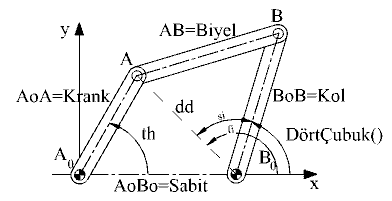 Dört kol mekanizması
http://ocw.metu.edu.tr/file.php/65/appendices/ek2.htm
4
b) Krank biyel mekanizması: Giriş uzvunun dönme hareketini, pistonun öteleme hareketine çevirir.
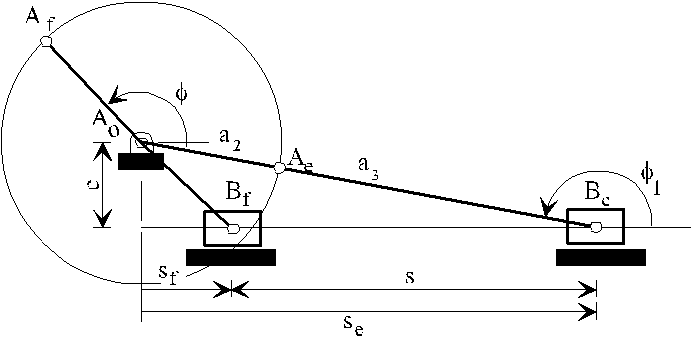 Krank biyel mekanizması
http://ocw.metu.edu.tr/file.php/65/ch7/7-2.htm
5
c) Kulis veya kol kızak mekanizması: Giriş uzvunun dönme hareketini, çıkış uzvunun sarkaç hareketine veya dönme hareketine çevirir.
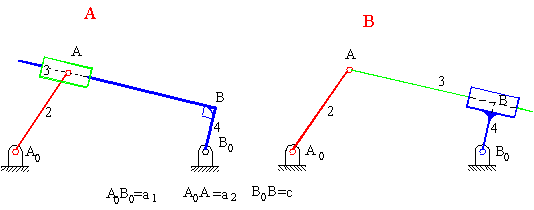 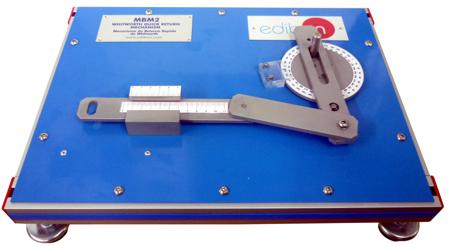 http://ocw.metu.edu.tr/file.php/65/ch7/7-3.htm
http://www.zaratest.com.tr/durunler.php?kat=7
6
2. Sürtünmeli Çark Mekanizmaları
   Dönme hareketinin, bir milden diğer bir mile sürtünme kuvveti yardımıyla  aktarılmasını sağlayan mekanizmalardır.
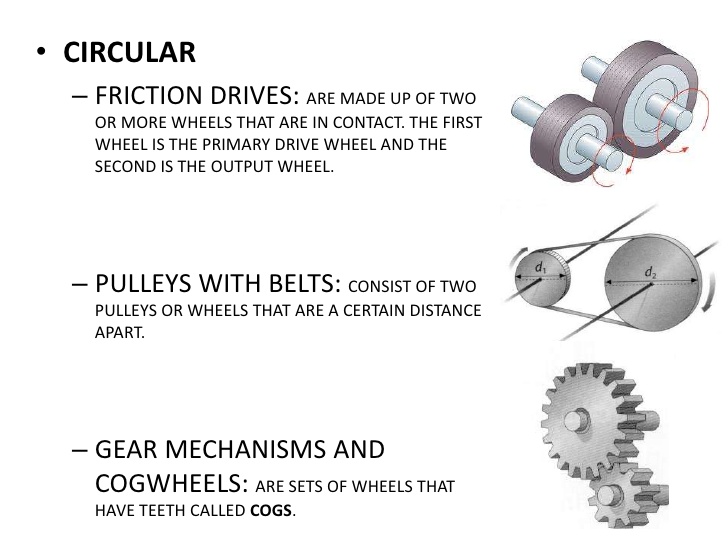 https://www.slideshare.net/eduprofetecnologia/mechanisms-12784460
7
3. Dişli Mekanizmaları
    Dönme hareketini, bir milden diğer bir mile aktarmak için kullanılırlar.
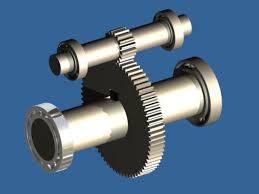 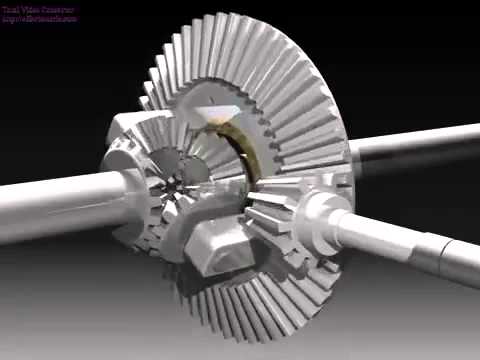 https://www.youtube.com/watch?v=Bp1keh2ROf4
8
4. Kam Mekanizmaları
    Dönme hareketinin doğrusal harekete, sarkaç hareketine veya karmaşık harekete çevrilmesini sağlayan, kullanılma alanı çok olan mekanizmalardır.
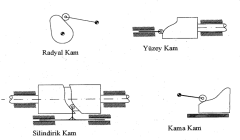 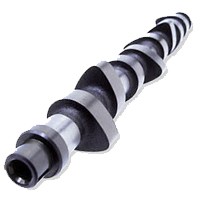 http://www.bilgiustam.com/kam-miliegzantrik-mili-nedir-nasil-calisir/
https://www.emaze.com/@AWWWZROF/tefe-tahrik-kam
9
5. Aralıklı Mekanizmalar
    Giriş uzvunun aralıksız dönme hareketini, çıkış uzvunun istenilen şekildeki aralıklı hareketine çevirir.
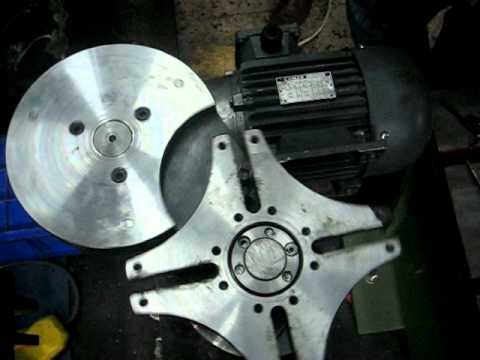 https://www.youtube.com/watch?v=t9P8_31GjYo
10
6. Esnek Uzuvlu Mekanizmalar
Makinalarda çalışma özelliğine göre esnek uzuvlu mekanizmalar da kullanılabilir. Esnek uzuvlu mekanizmalar şunlardır:
Kayış-kasnak Mekanizmaları
     Bir milden diğer bir mile dönme hareketini aktarmak için kullanılır. Hareket, döndüren ve döndürülen kasnaklara sarılan ve oldukça esnek olan bir kayışın yardımı ile sağlanır.
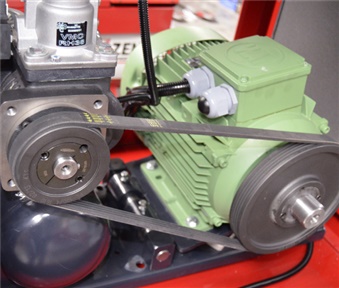 http://www.ozenkompresor.com/tr-410600672/CORE-SERISI
11
Zincir Mekanizmaları
   Dişli çark ile kayış-kasnak mekanizmaları arasında, ara bir mekanizmadır. Hareket, dişlilerde olduğu gibi doğrudan doğruya temas yolu ile iletilir ve kayış-kasnak mekanizmalarında olduğu gibi, döndüren ve döndürülen çarkların arasında zincir denilen üçüncü bir eleman bulunur.
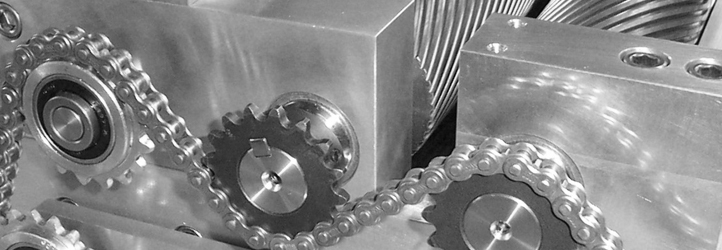 http://www.modakmakina.com.tr/index.php/zincir-disliler/
12